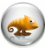 Administration Console
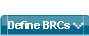 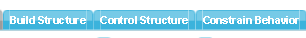 Jboss Admin
Dashboard
Jboss Web Console
JVM
Memory
File system
File system
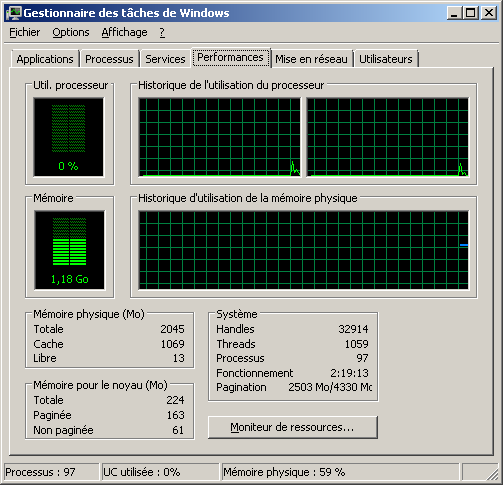 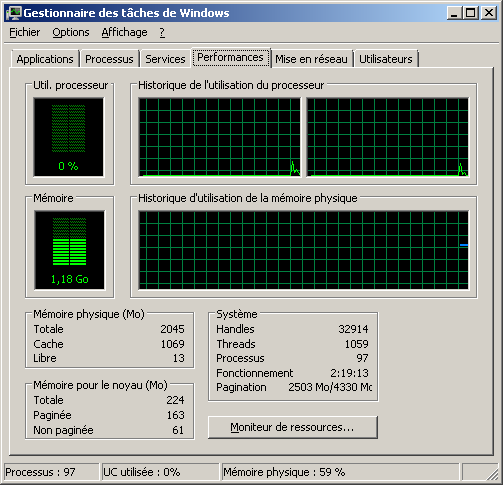 Max Memory (Mb)	2045
Free memory (Mb)	13

Active Thread 	150
Max (Gb)	2045
Free (Gb)	   13
Database
Satus	Active
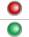 CPQ
Last 60 sec
Last 60 min
Last 24 hours
Sessions Historic
Sessions
Status	Active
New connection           Enable
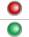 Max
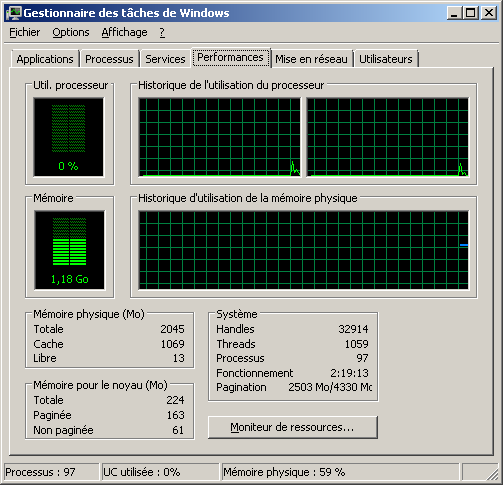 Disable
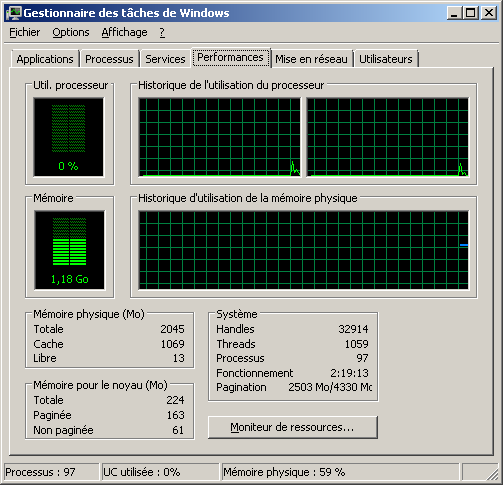 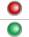 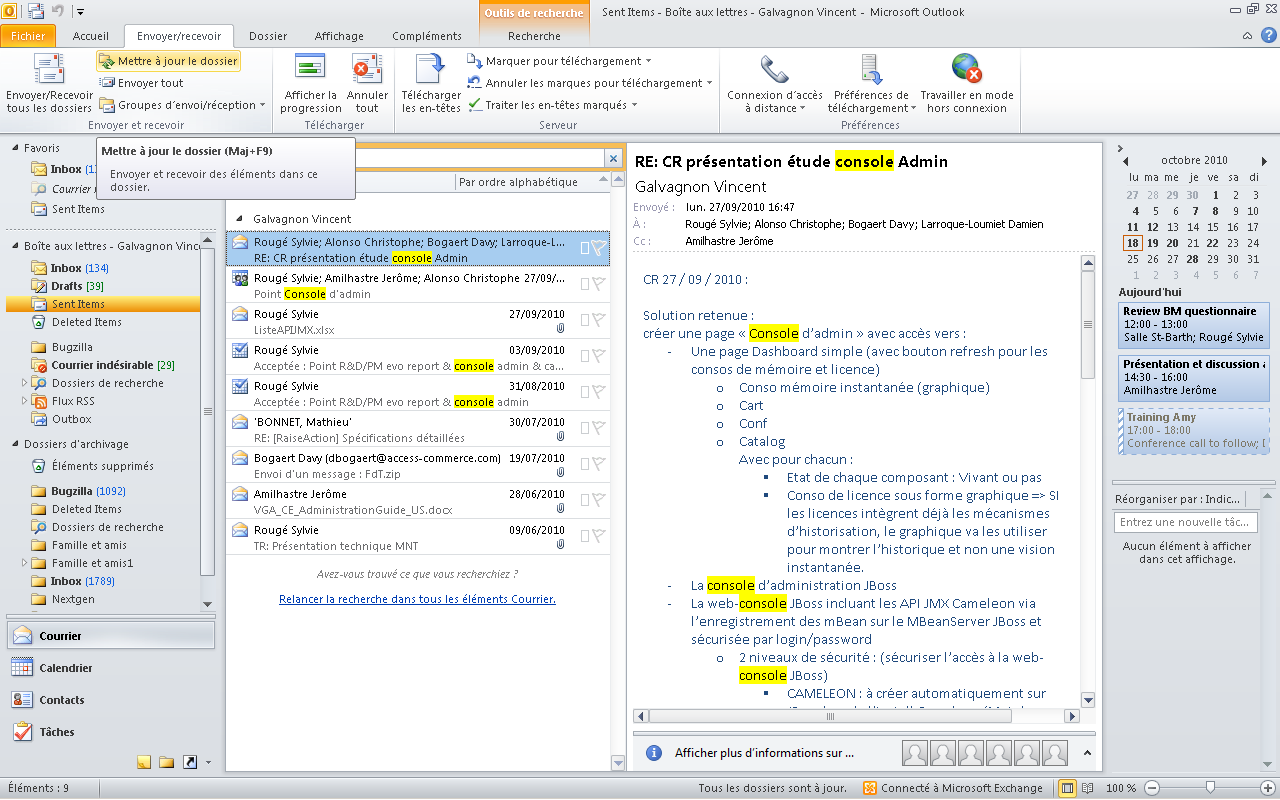 Statistics
Configurator
Last 60 sec
Last 60 min
Last 24 hours
Sessions Historic
Sessions
Status	Inactive


New connection           Disable
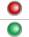 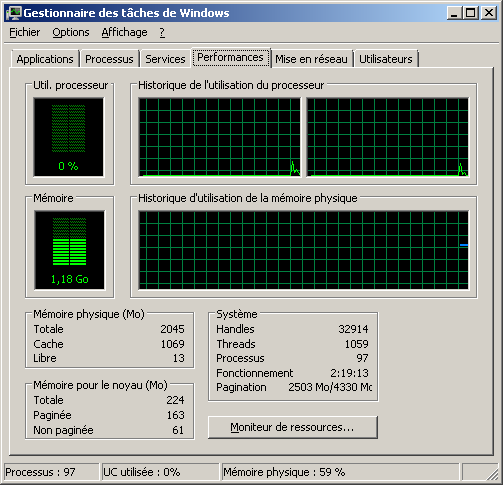 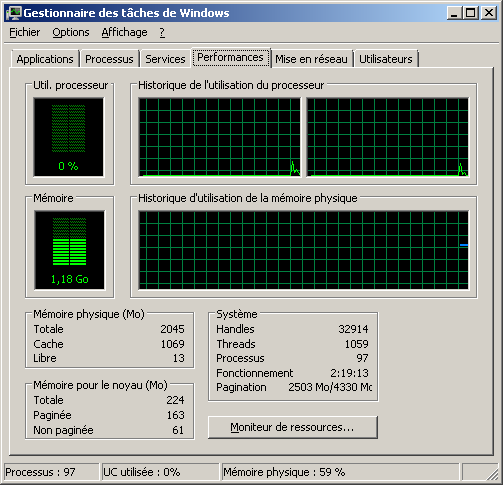 Reason: db problem / Jboss pb
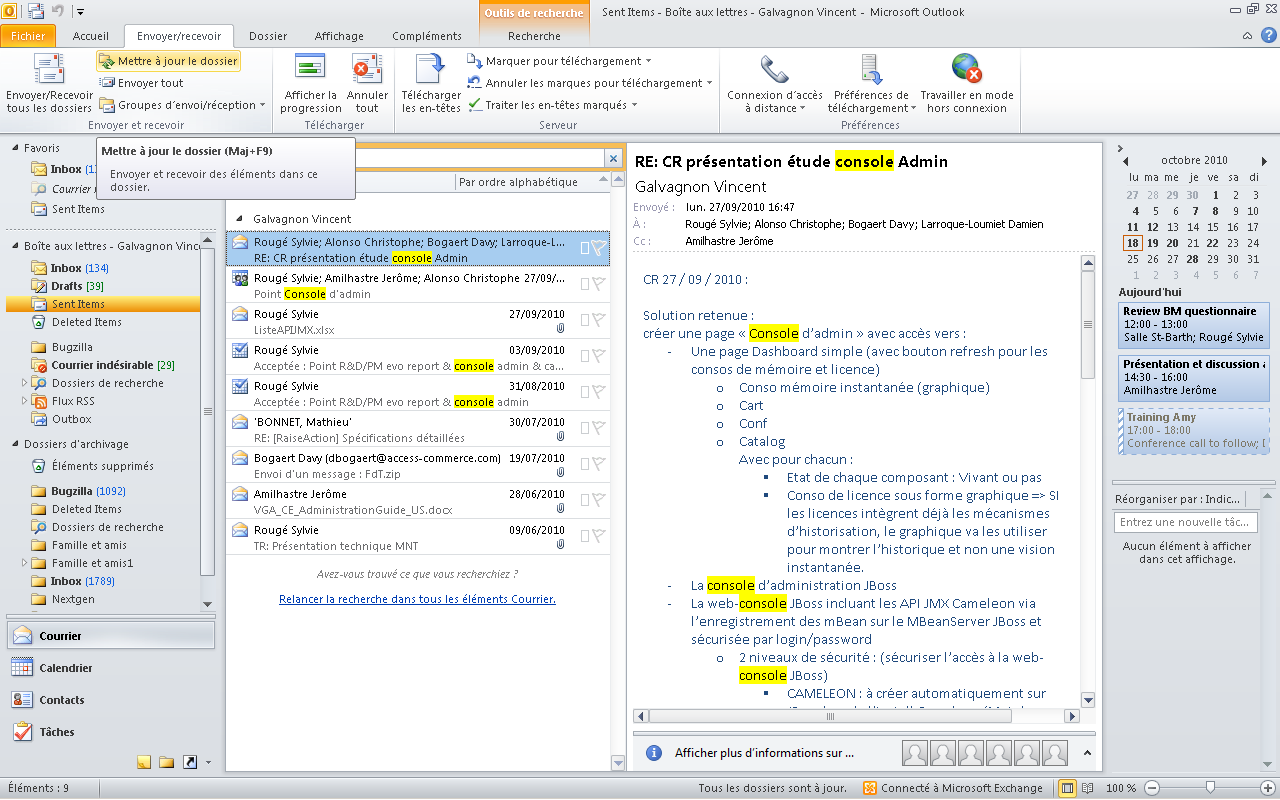 Enable
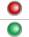 Statistics
Last 60 sec
Last 60 min
Last 24 hours
Catalog
Sessions Historic
Sessions
Status	Active
New connection           Disable
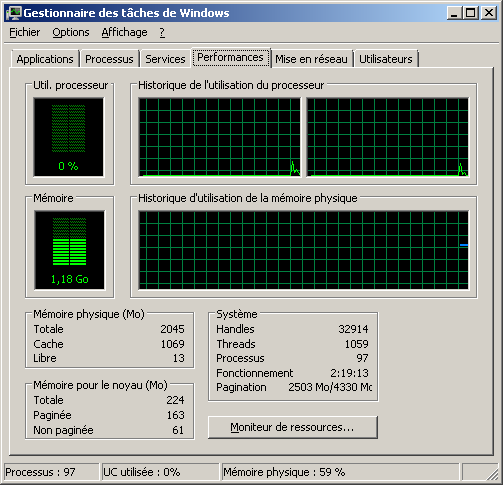 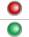 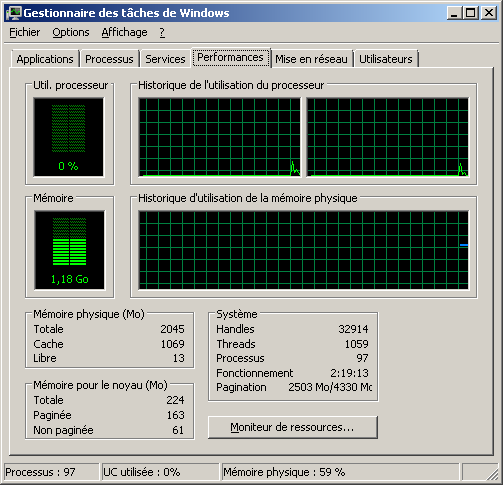 Enable
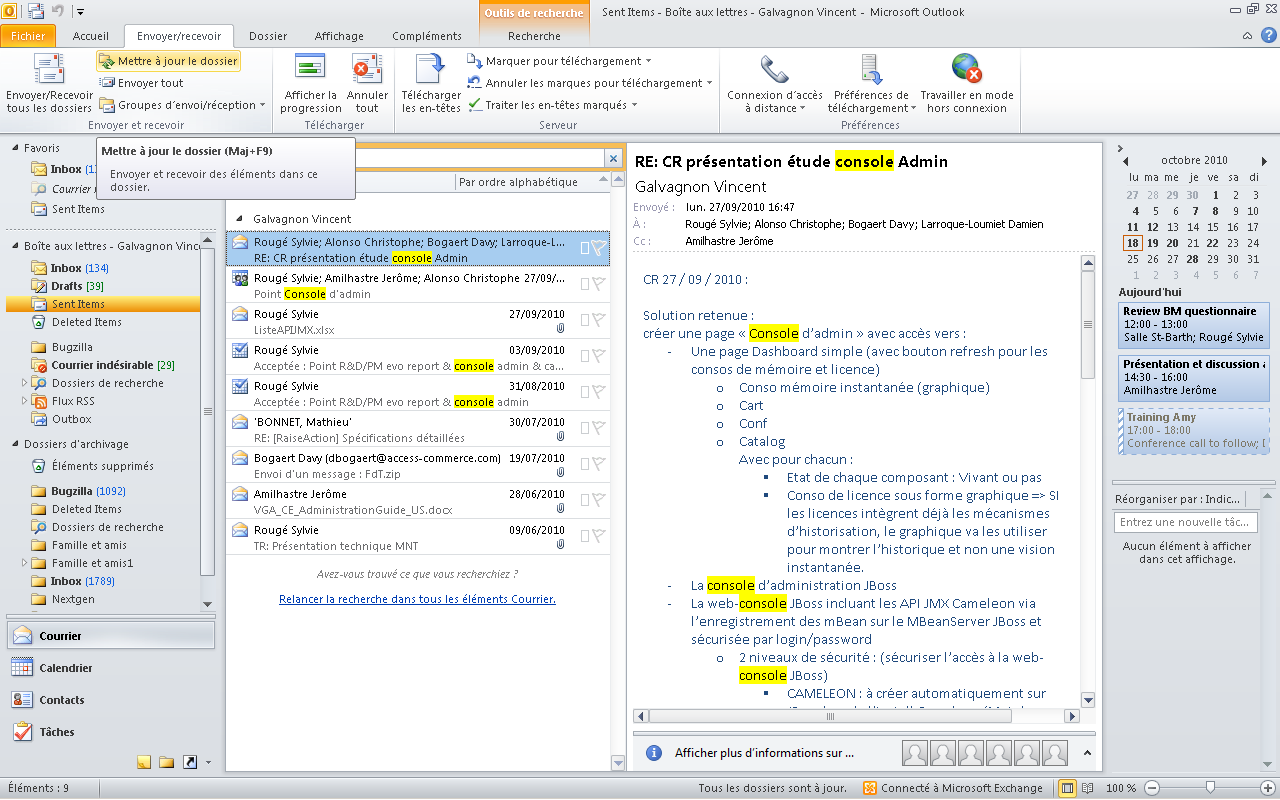 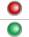 Statistics
[Speaker Notes: A faire avec le framework du designer

Status = active / inactive
New connection = enabled / disabled
Histogramme : mode salesforce
Statistics : V2]
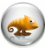 Administration Console
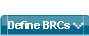 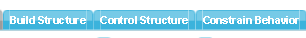 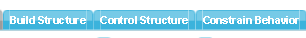 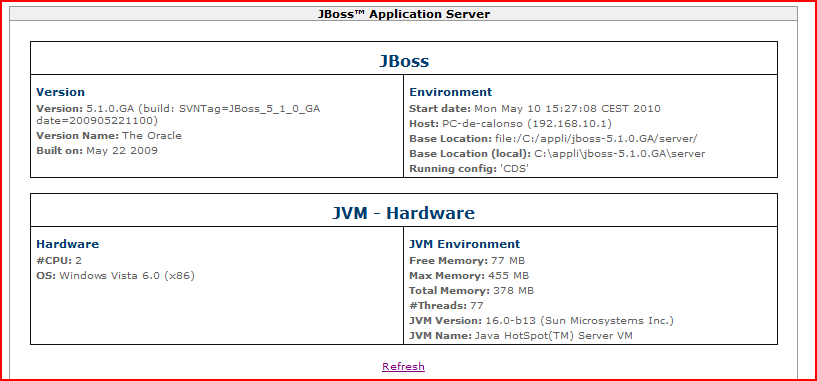 Jboss Admin
Dashboard
Jboss Web Console
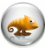 Administration Console
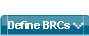 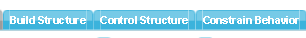 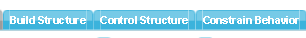 Dashboard
Jboss Web Console
Jboss Admin
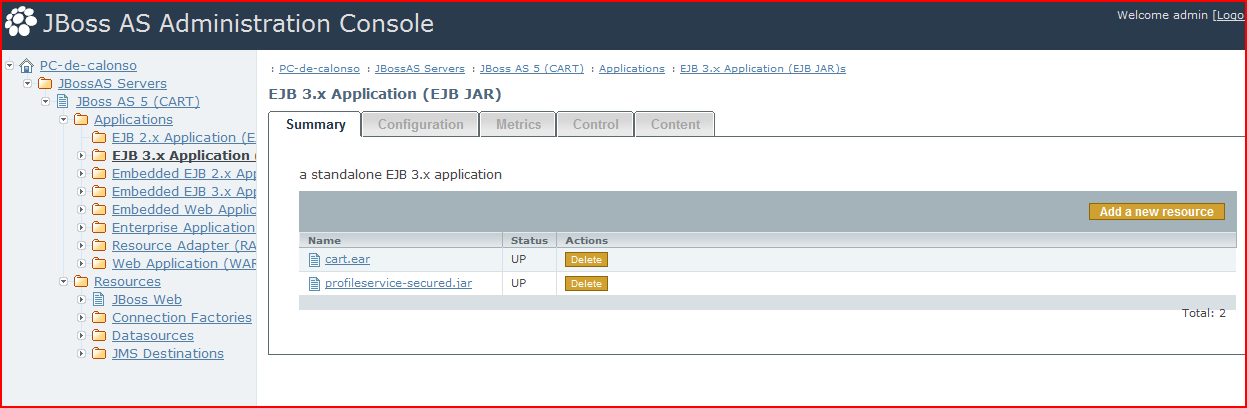